STE-800DHot air reflow soldering without lead
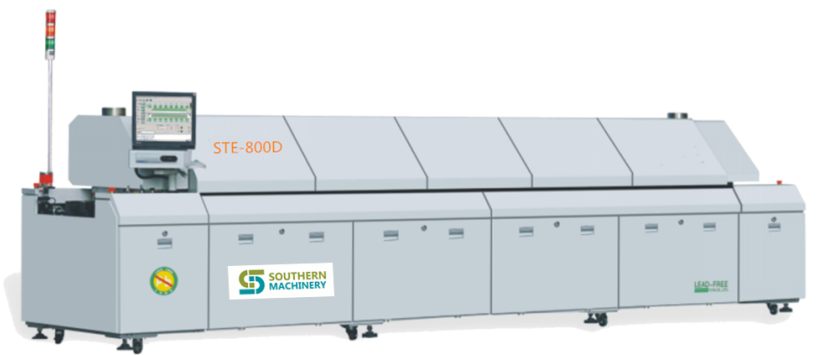 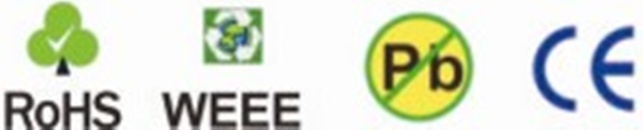 STE-800D Dual Lane Reflow 8 Zone/8 Zone Product brief introduction:
STE-800D Hot air reflow soldering without lead
Excellent welding quality

Top thermal engineering performance

High efficiency and stable productivity

Minimum operating energy consumption

The control system of artificial intelligence
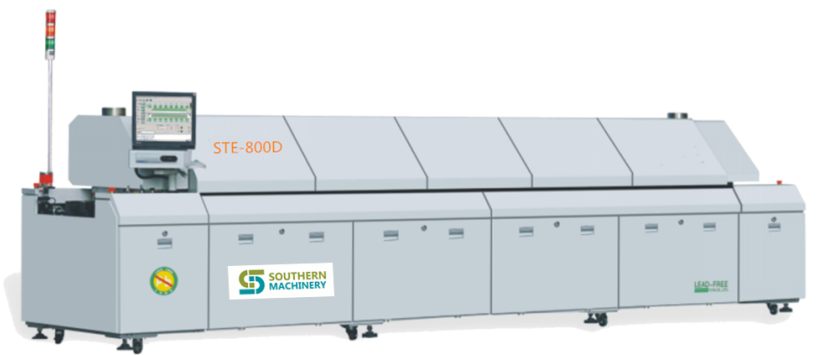 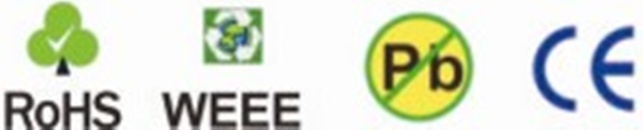 Top thermal engineering performance
An excellent reflow soldering product should meet the following standards:

Minimum blast temperature deviation of furnace chamber section

Minimum PCB solder spot temperature deviation

Higher heating efficiency

Faster thermal compensation capability
STE-800D Hot air lead-free reflow welding will bring you a new performance experience!
Top thermal engineering performance
minimum air temperature deviation in furnace section:

	1. Get the actual temperature closer to the set temperature
	2. More uniform temperature uniformity of furnace chamber can be obtained
STE-800D product and other excellent product wind temperature comparison
 (according to the industry standard)
Top thermal engineering performance
Minimum PCB solder spot temperature deviation:

	1. Prevent uneven heating of components with different sizes on the PCB board, 
             cold welding or over-welding
	2. Easy to obtain consistent welding quality
PCB temperature comparison between STE-800D product and other excellent products (according to industry standard)
Top thermal engineering performance
Higher heating efficiency
      What is thermal efficiency:
	The extent to which the heat provided by the furnace is effectively utilized, that is,
	the percentage of the total heat absorbed by the heating element.
      Higher thermal efficiency:
	1. The more heat the components absorb
	2. The higher the thermal utilization rate of the equipment is
Comparison of thermal efficiency of STE-800Dproducts with other excellent products (according to industry standards)
Top thermal engineering performance
Faster thermal compensation capability

	1. Significance of rapid thermal compensation capability:
	2. To ensure that the furnace temperature still meets the production process 
	requirements in the continuous mass production process
Comparison of thermal compensation capability between STE-800D product and other excellent products (according to industry standard)
Performance characteristics of KT reflow welder are introduced
Double corner fan cover, adequate hot air infiltration air volume, more even air, higher heating efficiency, temperature difference can reach ±1℃ or so.
Upper and lower independent heating modules, independent hot air circulation, the temperature difference between adjacent temperature zones can be drawn to about 100℃, double welding zone set;Temperature zone independent wind speed control, so that the process adjustment range is wider, easy to cope with all kinds of complex lead-free welding process.
Drawer type heating wire and hot air motor structure, convenient and fast maintenance, 15 minutes to complete the replacement work.
The rectifying plate adopts 8MM thick aviation high-pressure aluminum plate imported from the United States with original packaging, which has strong heat storage capacity and strong heat radiation ability. It enables the components to be heated by hot air infiltration and heat radiation infiltration at the same time, effectively reducing the influence of small circulation heating wind Angle shadow, greatly improving the welding quality of components and reducing the power consumption of equipment.
Exhaust system layout is more reasonable, the whole process of rosin recovery device makes the rosin treatment effect more thorough, avoid the occurrence of rosin accumulation and pollution products in the furnace, and the cleaning cycle is extended twice.
Air volume in the cooling zone can be adjusted to avoid too high or too low cooling slope affecting the welding quality and improve the welding quality of PCB
The whole process of each temperature zone has a temperature patrol to monitor the temperature change at all times, which better ensures the stability of welding temperature.
The transportation adopts American AB frequency converter stepless speed regulation, and it is equipped with American santer UPS uninterruptible power supply and hand-shaking function, which can effectively prevent PCB from burning out in the furnace due to power failure.Guide rail with my company's independent design of special aluminum profile, superhardening treatment, no deformation.The structure adopts 2 sections of indenting extension type. After heating, the guide extends inward after thermal expansion.Avoid the occurrence of PCB board dropping due to deformation of guide rail, size head and fish belly.
The electronic control performance of the product is guaranteed
The electrical control box of each machine has been elaborately made, with the most excellent international brand, through strict testing, striving to achieve the best quality
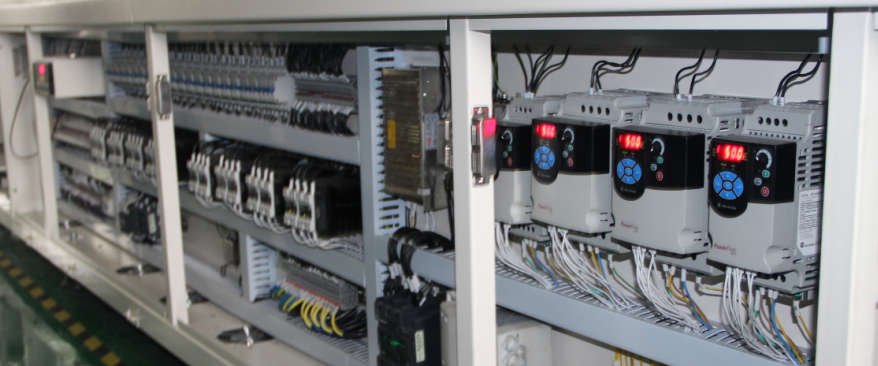 The electrical control system of the international CE standard and the control system of the neat standard are one of the reference points to check whether a equipment is qualified.
PLC control module
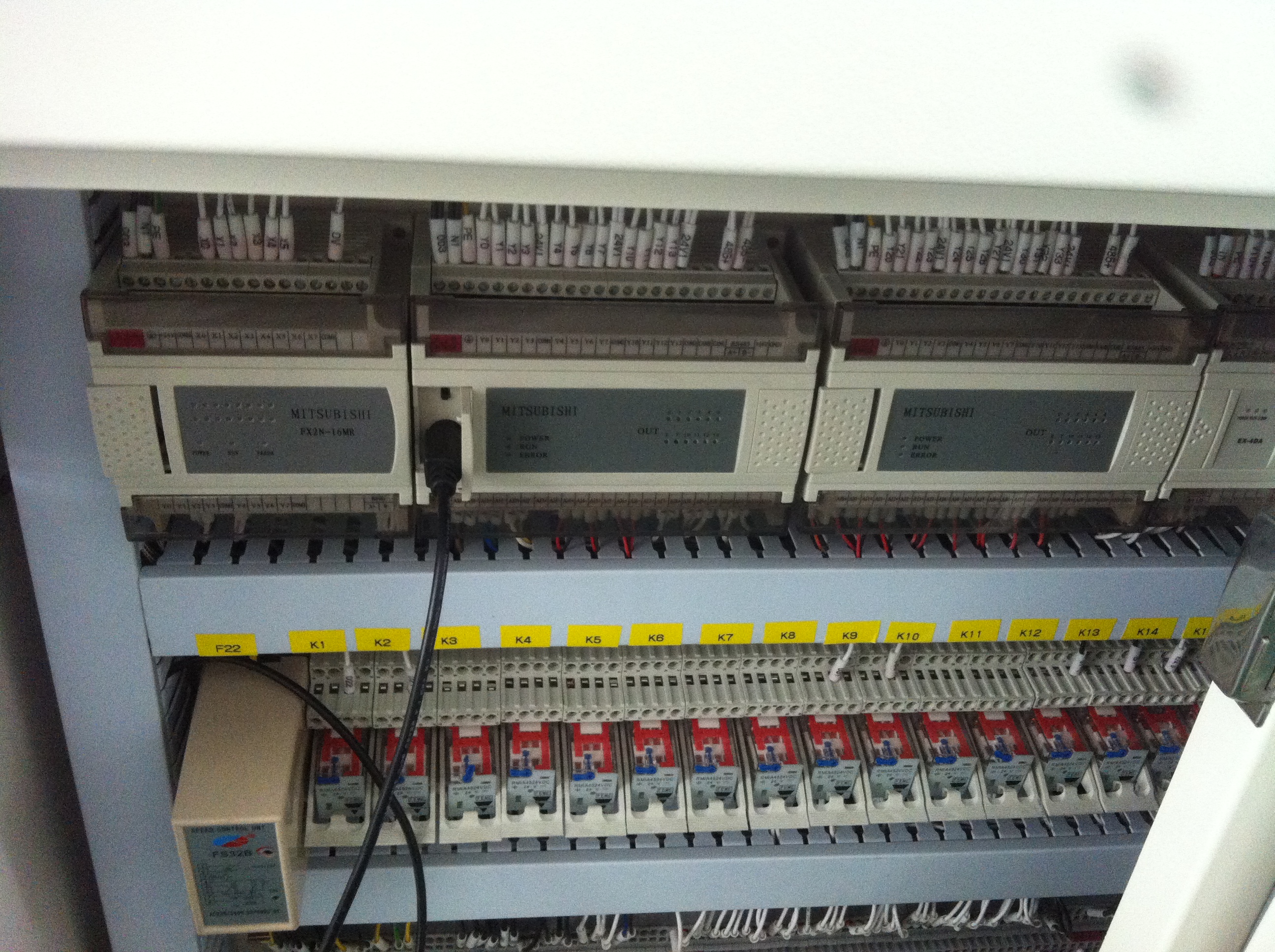 The whole machine control system adopts Japanese mitsubishi PLC for control, temperature control mode adopts full closed-loop PID control mode, the control accuracy error value is within 1℃.
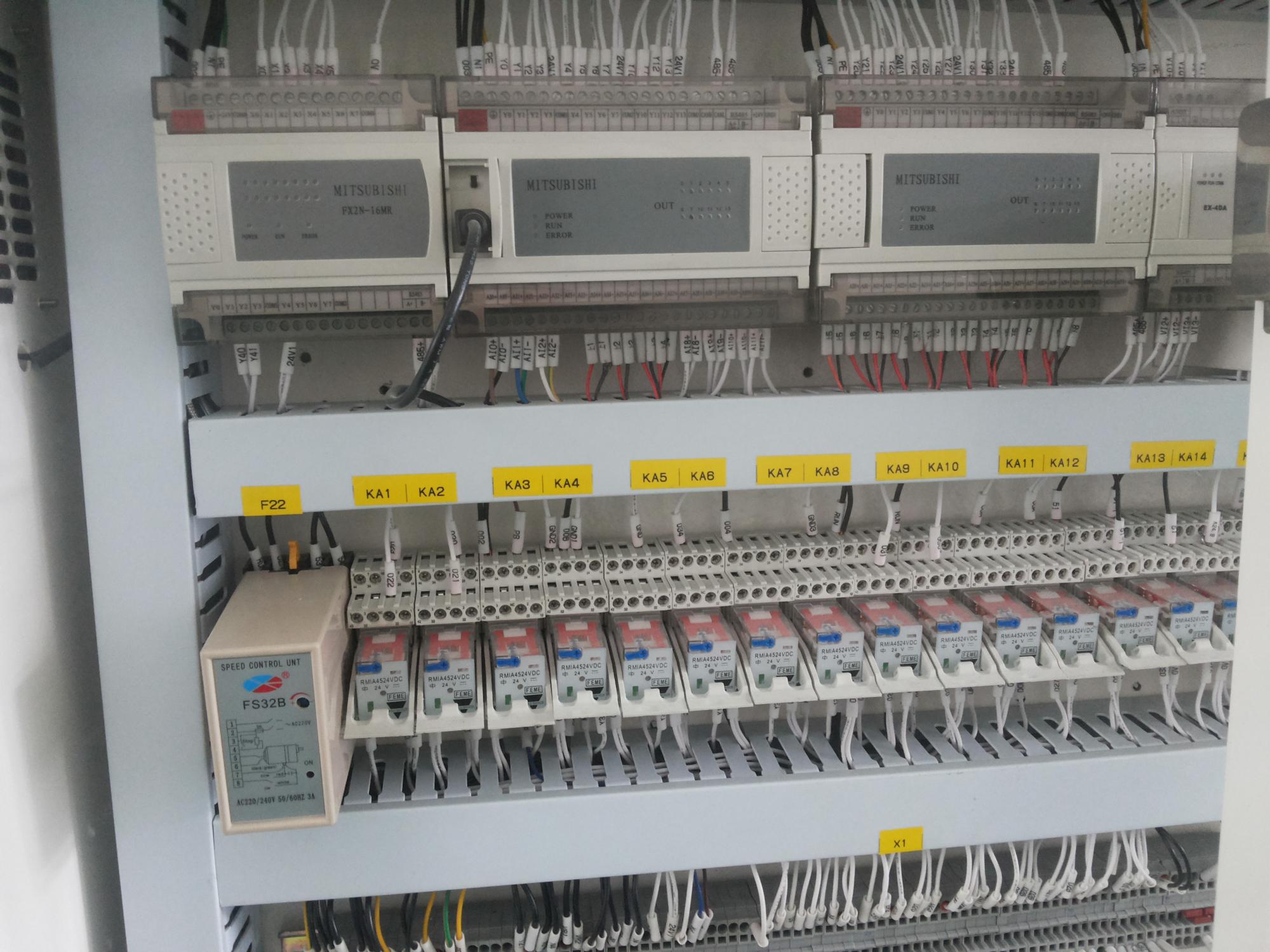 -- PLC is a programmable logic controller, which adopts a kind of programmable memory, used for its internal storage program, to execute logic operation, sequence control, timing, counting and arithmetic operation and other user-oriented instructions, and control various types of machinery or production process through digital or analog input/output.
Intermediate relay
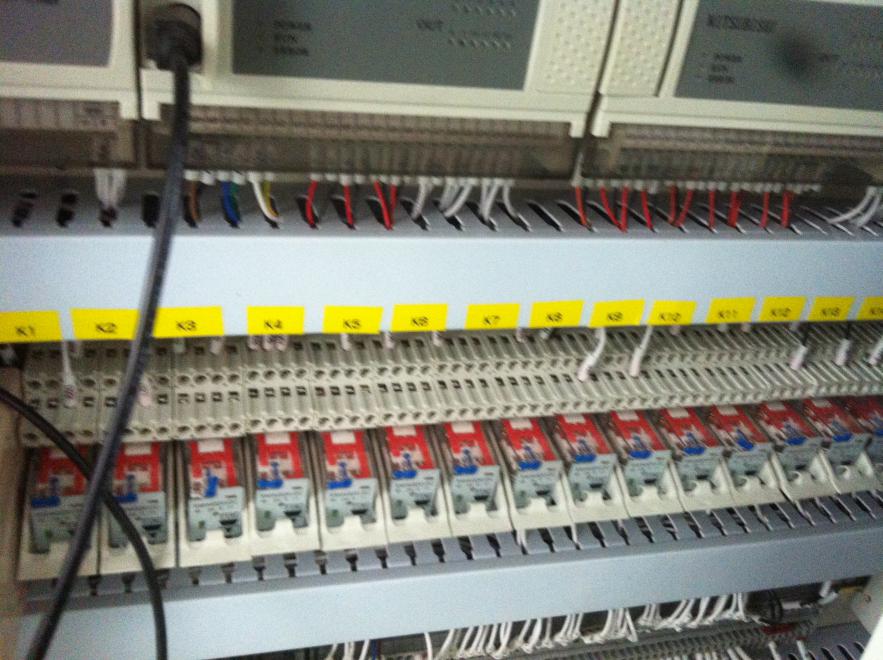 Intermediate relay, from Swiss jiale, with high quality and stable performance, can ensure the stable operation of the control system and the normal operation of the machine.
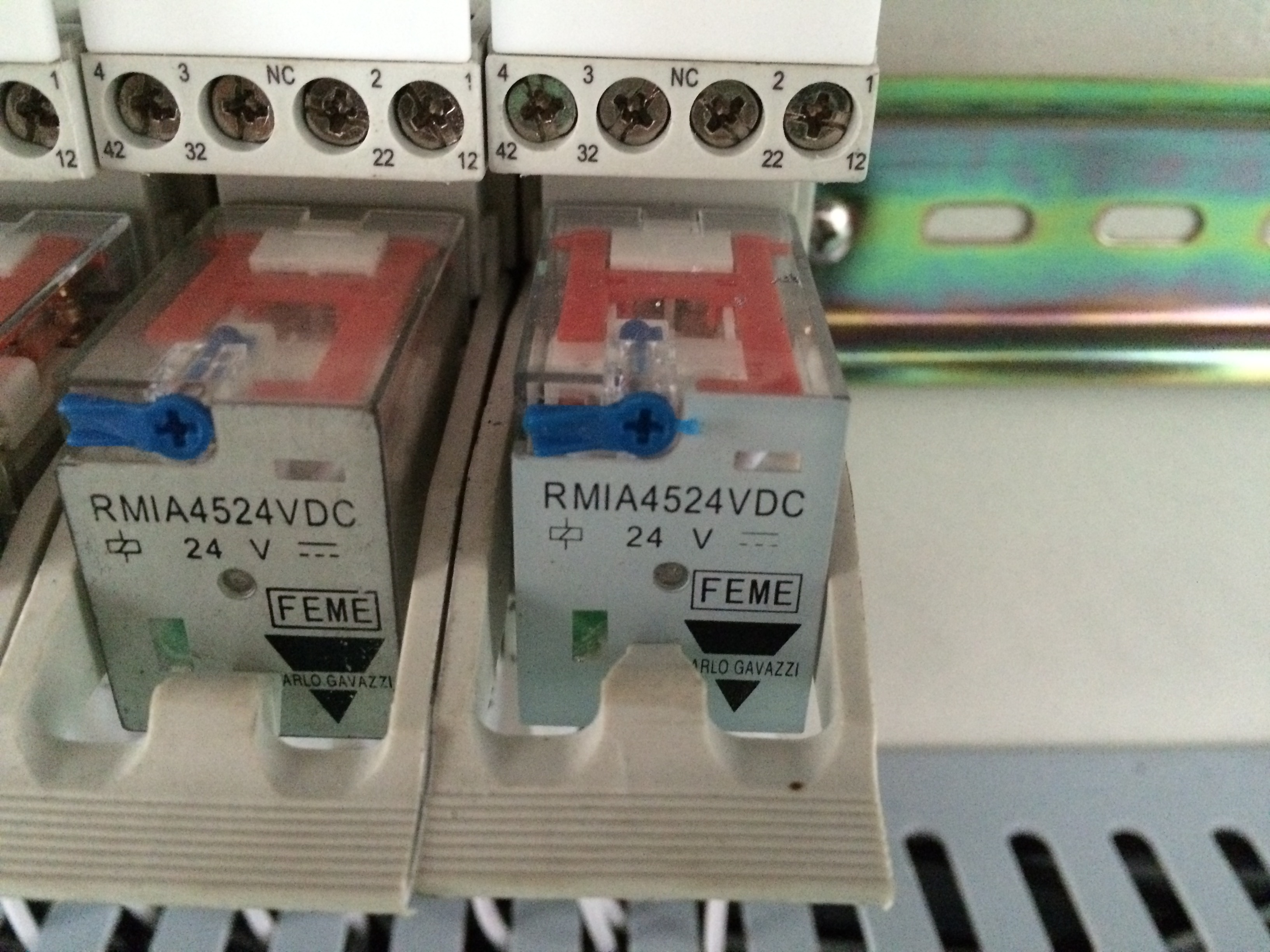 Switching power supply plus filter
In the power supply, not only use the best quality switching power supply, but also in each power add a high-strength filter, so that all interference can not affect the performance of the equipment
Inlet filter
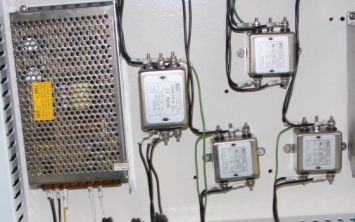 The power filter can separate the interference signal from the useful signal, improve the anti-interference and signal-to-noise ratio of the signal, and improve the analysis accuracy.To protect the electrical control system from interference current and voltage.
----Switching power supply is a kind of power supply that USES modern power electronic technology to control the time ratio of switching tube on and off and maintain stable output voltage.
High stability switching power supply
Inverter stability
transportation, air, cooling system are adopted AB inverter, stepless speed regulation, so that your welding speed, hot air, cooling speed can be selected to the best state.
The American AB variation is more stable
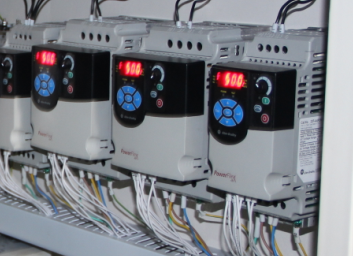 AB inverter is an industrial control terminal manufactured by rockwell automation, USA. AB inverter is manufactured according to European CE standard and Chinese CCIB standard
- frequency converter
The inverter is mainly composed of rectifying (ac to dc), filtering, rectifying again (dc to ac), braking unit, driving unit, microprocessing unit and so on.
How it works: change the speed of the motor by changing the output frequency.
Overcurrent protection air switch
We add an overcurrent protection switch above each heating zone to automatically cut off the power supply when the heater fails, thus protecting the fault from spreading.Of course our best hope is that he doesn't provide protection that hasn't worked.
Inlet overcurrent protection switch
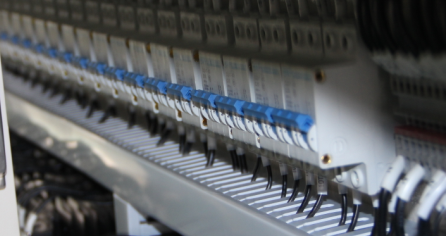 ----Air switch in the low-voltage control circuit, the air switch is the circuit breaker (must be separated in the high-voltage distribution), in the circuit for switching on, breaking and carrying the rated working current, and can be in heating and motor overload, short circuit, undervoltage in the case of reliable protection.The dynamic and static contact and contact bar of the circuit breaker are designed in parallel, and the electric repulsion force generated by the short circuit is used to make the dynamic and static contact disconnect, with high breaking capacity and strong current limiting characteristics.
Temperature patrol instrument
We also installed a temperature patrol on each machine to monitor the temperature of each temperature zone at all times, so that the temperature of each temperature zone is within the normal range, beyond the set temperature range immediately alarm.
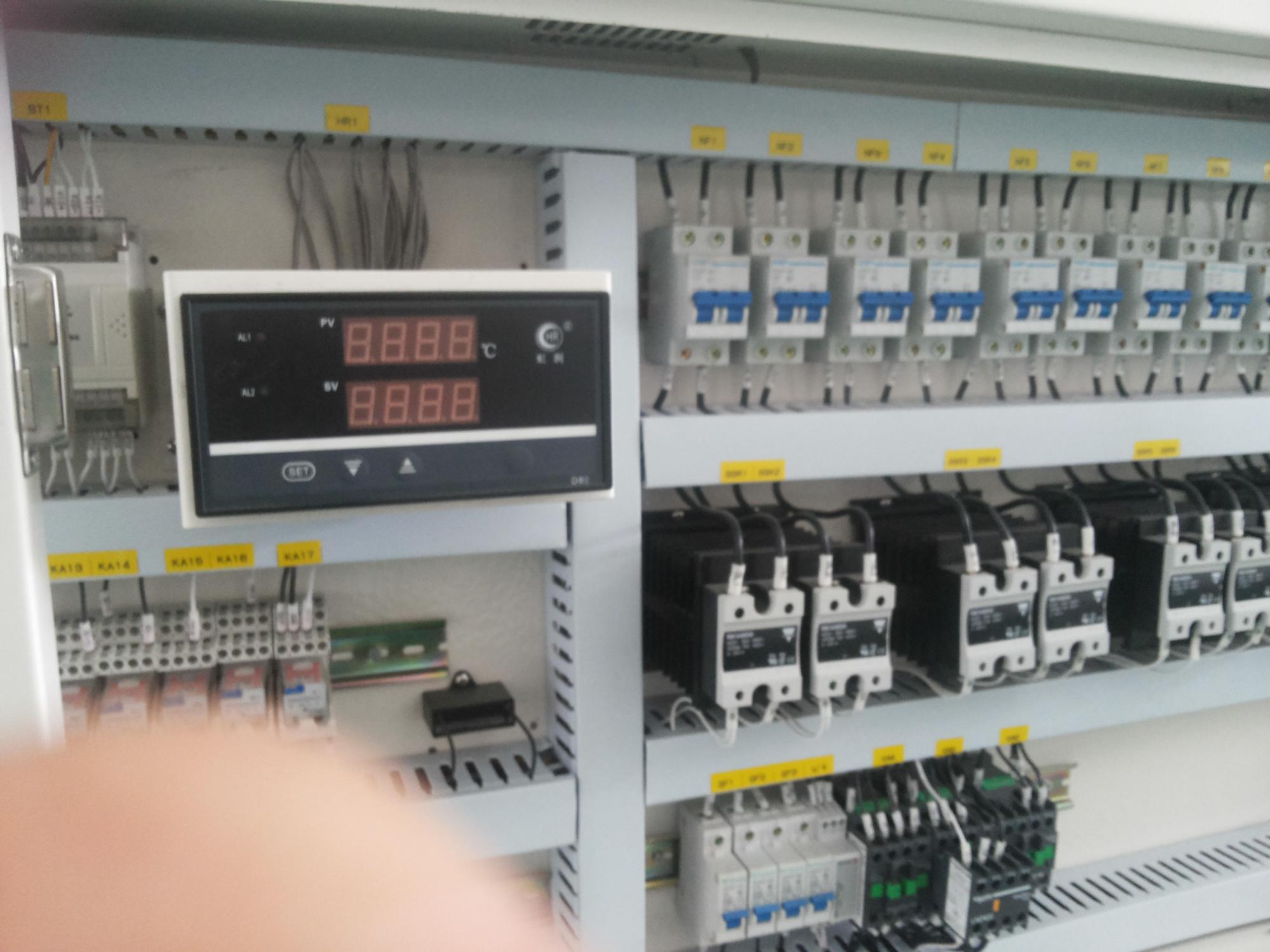 The temperature patrol produced by Shanghai hongrun precision instrument, the first brand in China, with real artificial intelligence calculation, no need for manual adjustment of parameters, temperature control precision up to ±0.1℃, able to monitor the control temperature of each temperature zone, and further improve the quality of PCB components.
Double Angle fan cover function
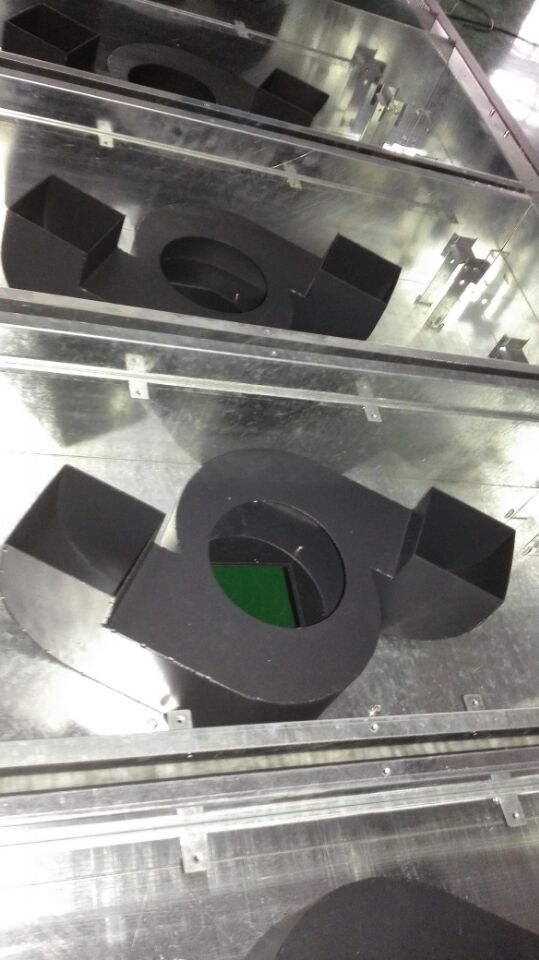 Double Angle fan cover is our company's patent technology
The double corner fan cover structure can effectively divide the air in the flow passage for the first time, which can reduce the temperature difference control precision of reflow welding at 3 points by 1℃ immediately on the basis of the single corner fan
Heat insulation cotton in furnace
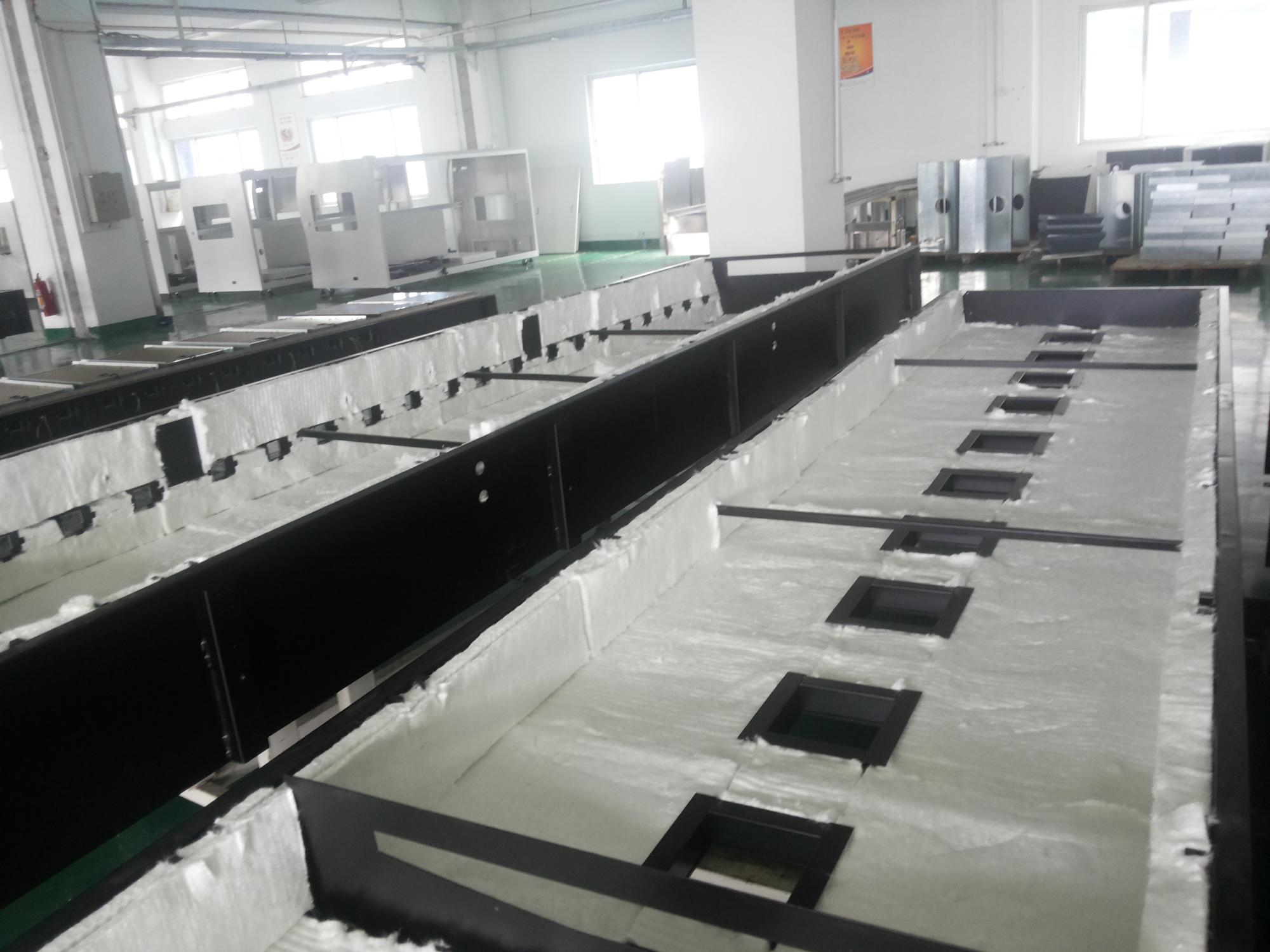 The intermediate heat shield of the liner is made of American high quality sisal heat insulation cotton, which effectively increases the thermal conductivity resistance by 3 times, and the reflow welding surface temperature does not exceed 30 ° c
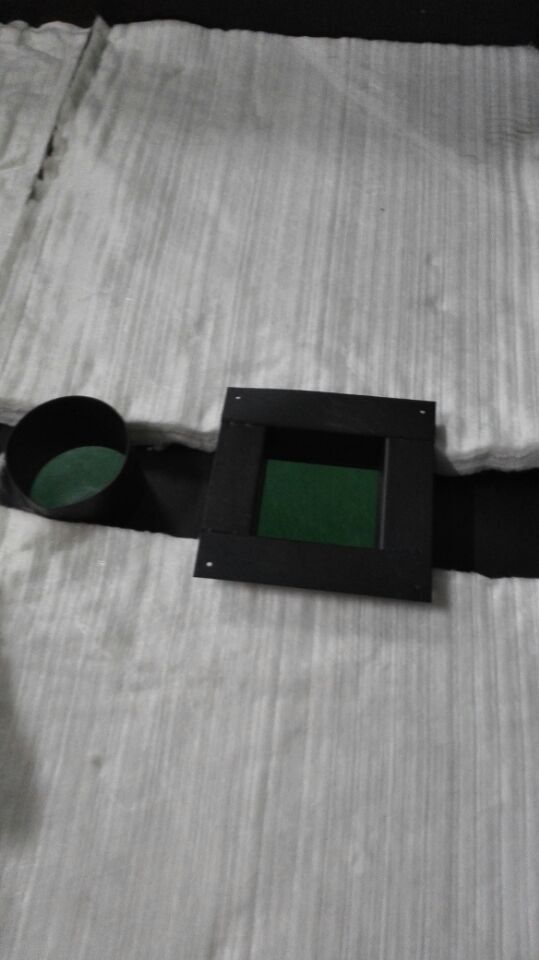 Low-end equipment is glass fiber cotton, poor insulation, quickly aging, insulation more and more poor, and harmful to human health.
Rectifying plate moving structure
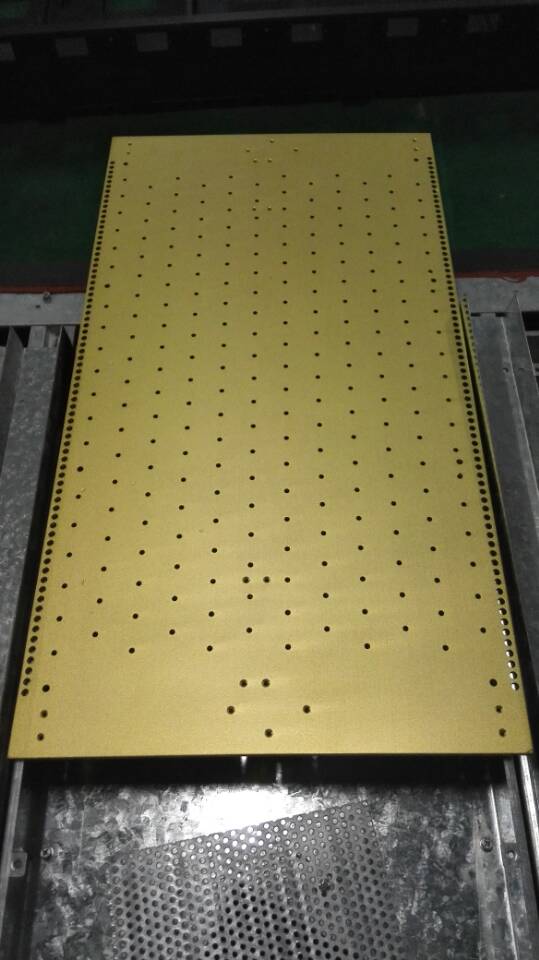 Rectifying plate adopts the imported from 10 mm thick (JT10MM) aviation aluminum alloy material, high temperature after hardening treatment, precision CNC machining, punching, polishing, make each hole location error value within 0.02 mm, its material itself has excellent effect on the heat storage, thermal radiation ability, make components get hot air permeability and thermal radiation penetration at the same time two heating mode, effectively reduce the influence of pulmonary circulation heating cape wind shadow, greatly improve the welding quality components, and reduce the power consumption equipment.
Chain loop construction
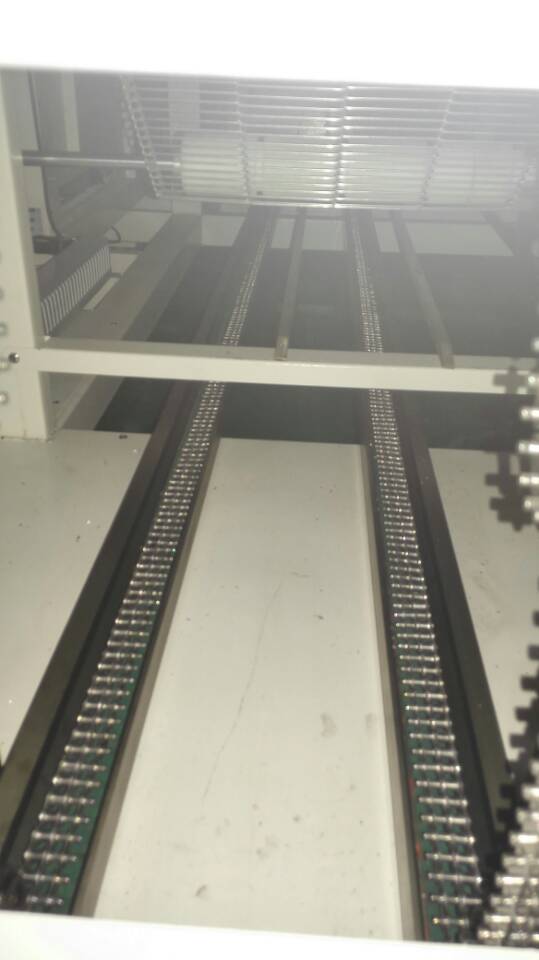 The chain loop adopts special guide rail for the loop to avoid chain jitter and displacement of components during welding
Rosin recovery system
The inlet and outlet of the equipment and each temperature zone are equipped with rosin recovery system, you will never have to worry about rosin pollution of your products and furnace bile cleaning!
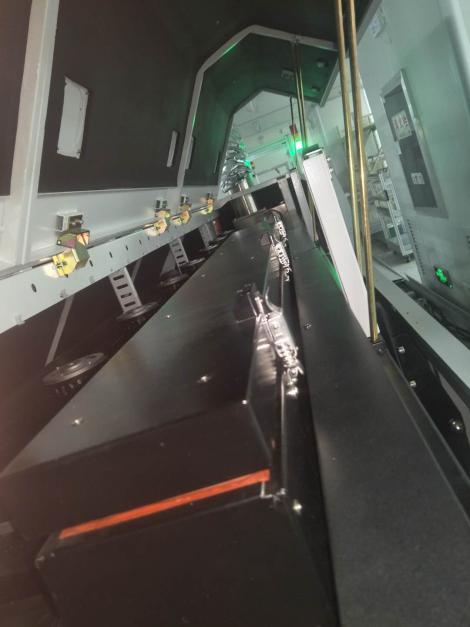 Unified waste gas recovery pipeline;During the welding process, each temperature zone has a different effect on the solder paste, thus the residual gas is also different, and in each welding zone there is a recovery pipe, the exhaust gas is uniformly recovered and discharged into the outdoor.
Efficient production capacity
Capacity -- the key factor that decides production cost!

Factors affecting productivity:

1. Production chain speed of equipment

2. Operation stability of the equipment (including electrical control and mechanical structure)

3. Equipment maintenance cycle
STE-800D  series products, is a truly efficient, high-speed, stable, easy to maintain reflow welding equipment
Efficient production capacity
At present, reflow welding equipment production chain speed is limited within 100cm/min for all manufacturers
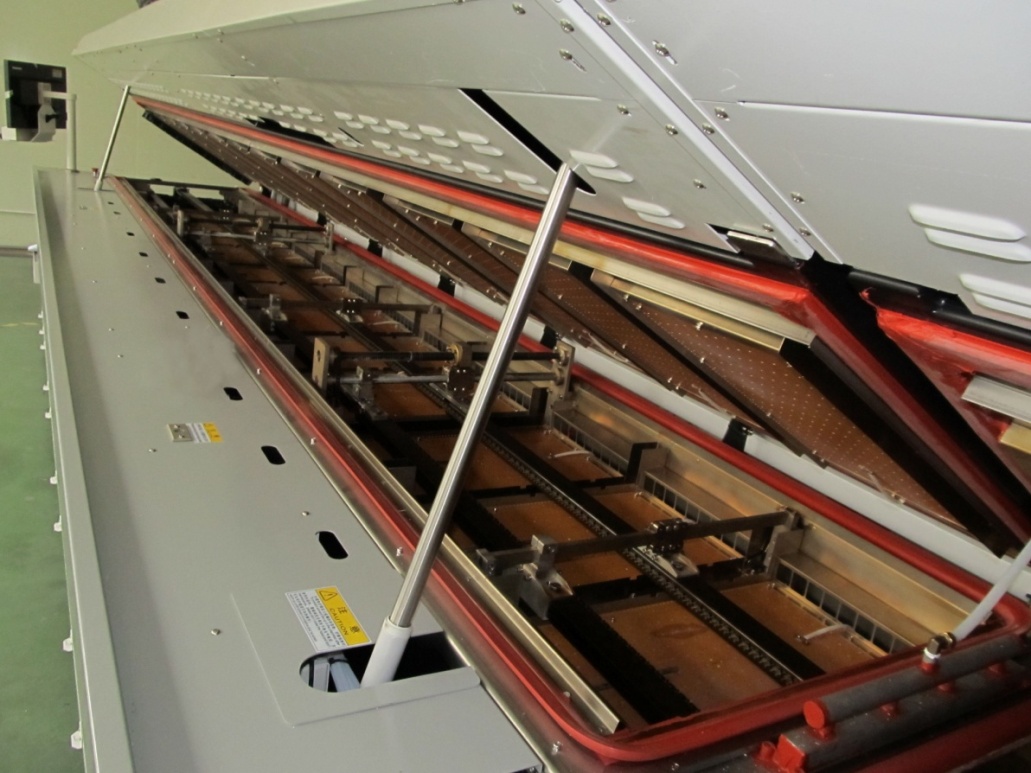 KT series products
Maximum heating zone :12
Maximum heating length :4305mm
Fastest chain speed: 160cm/min
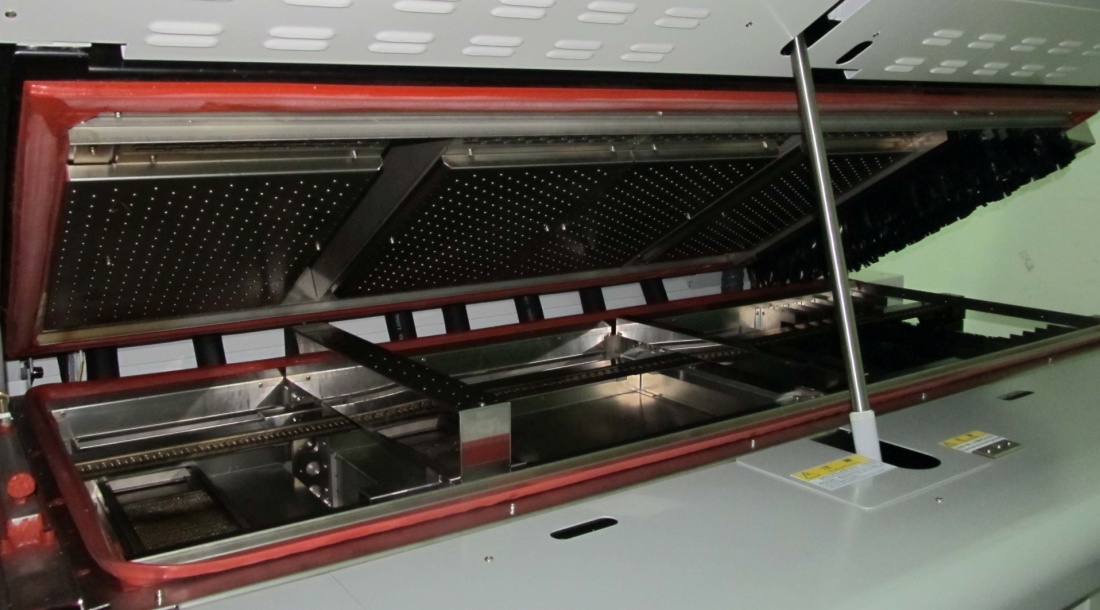 Standard 3 cooling zones
Effective cooling length :1397mm
Guarantee the cooling effect of high speed production
Efficient production capacity
Mitsubishi PLC control system, stable and reliable
Whether the operation of the equipment is stable and reliable,
Decided whether the equipment can continue to produce benefits!
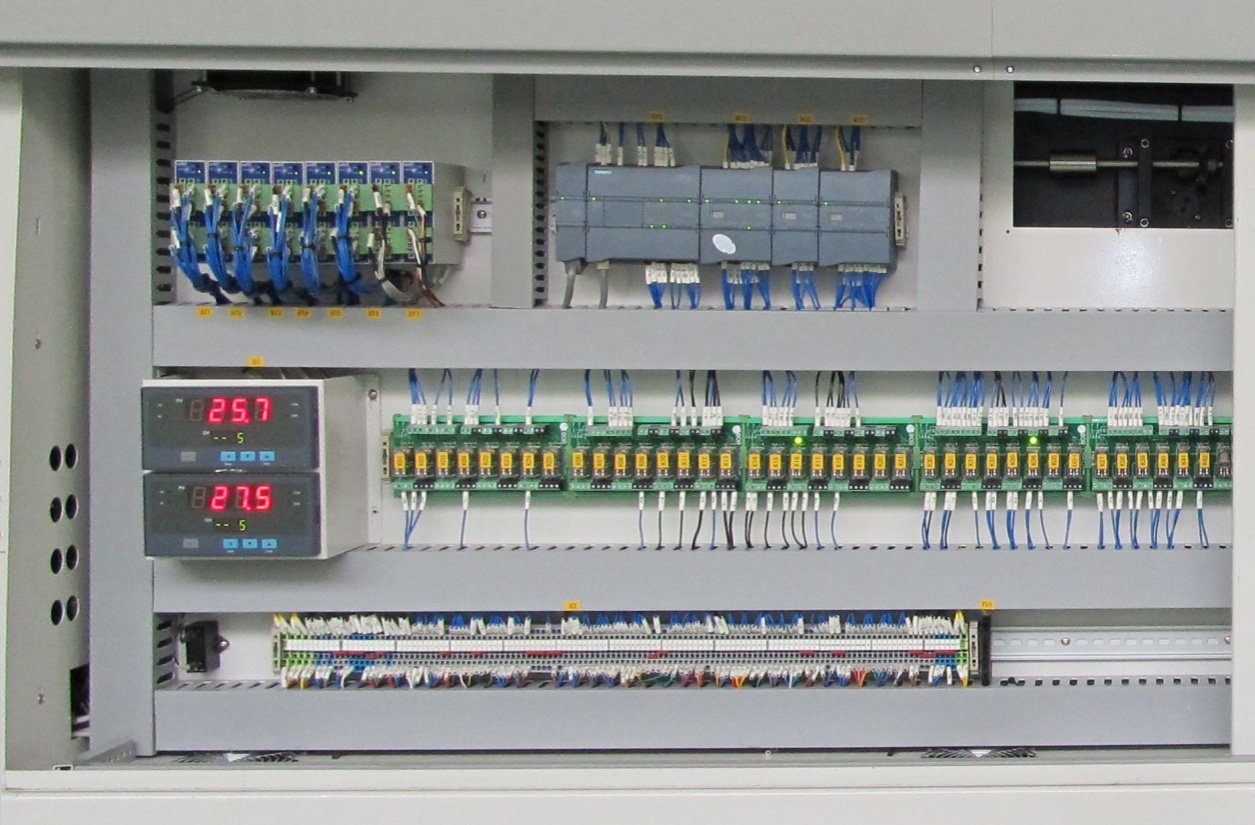 Mitsubishi temperature control module, with self - tuning function, high repeat accuracy of temperature control
Efficient production capacity
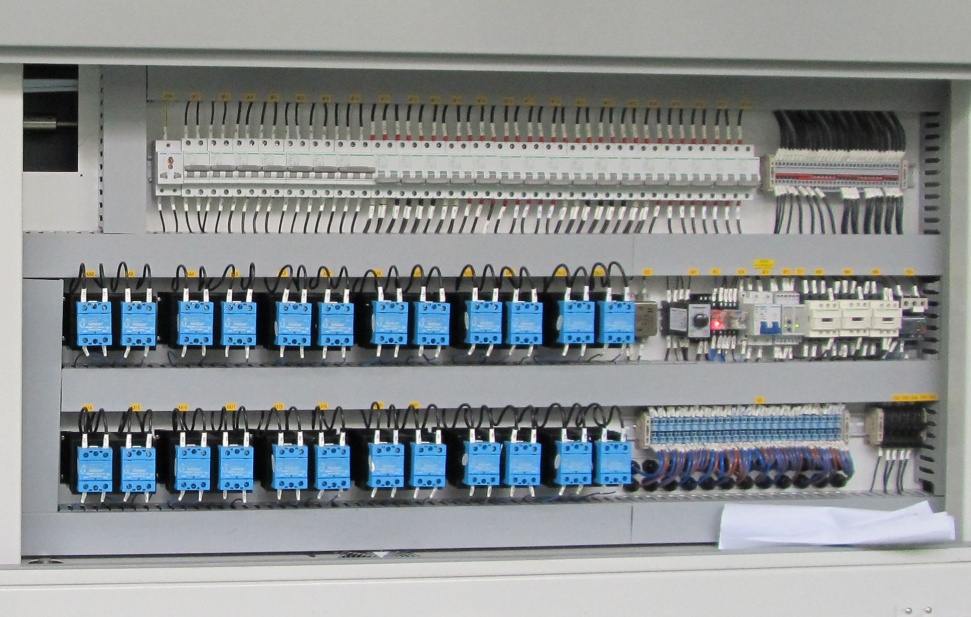 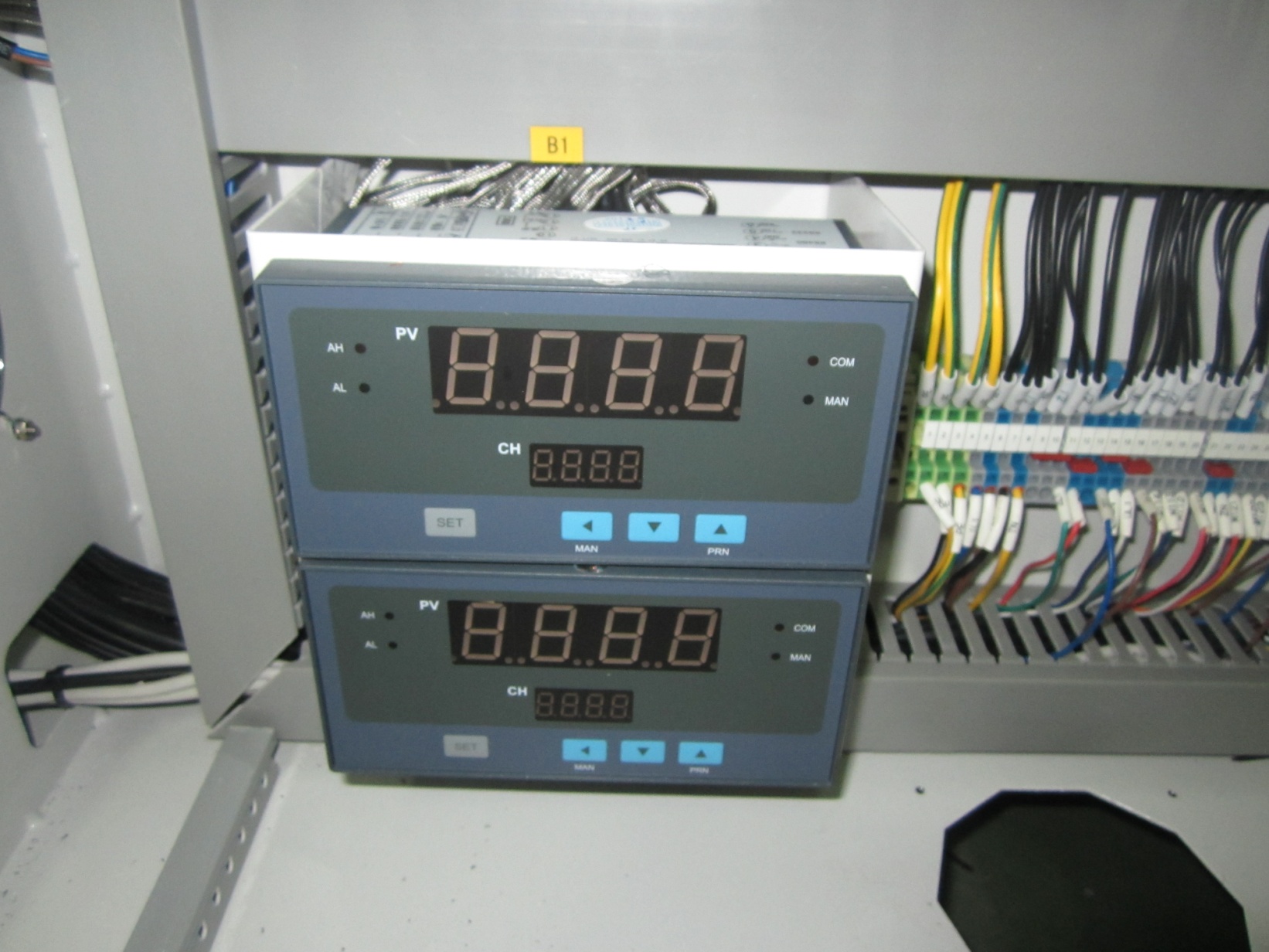 PID control +SSR drive, accurate temperature control
Each temperature zone is protected by independent inspection of temperature
Efficient production capacity
Transportation guide hardened treatment, improve the service life of guide
5 sets of synchronous width adjustment design, to ensure long-term stable rail transportation
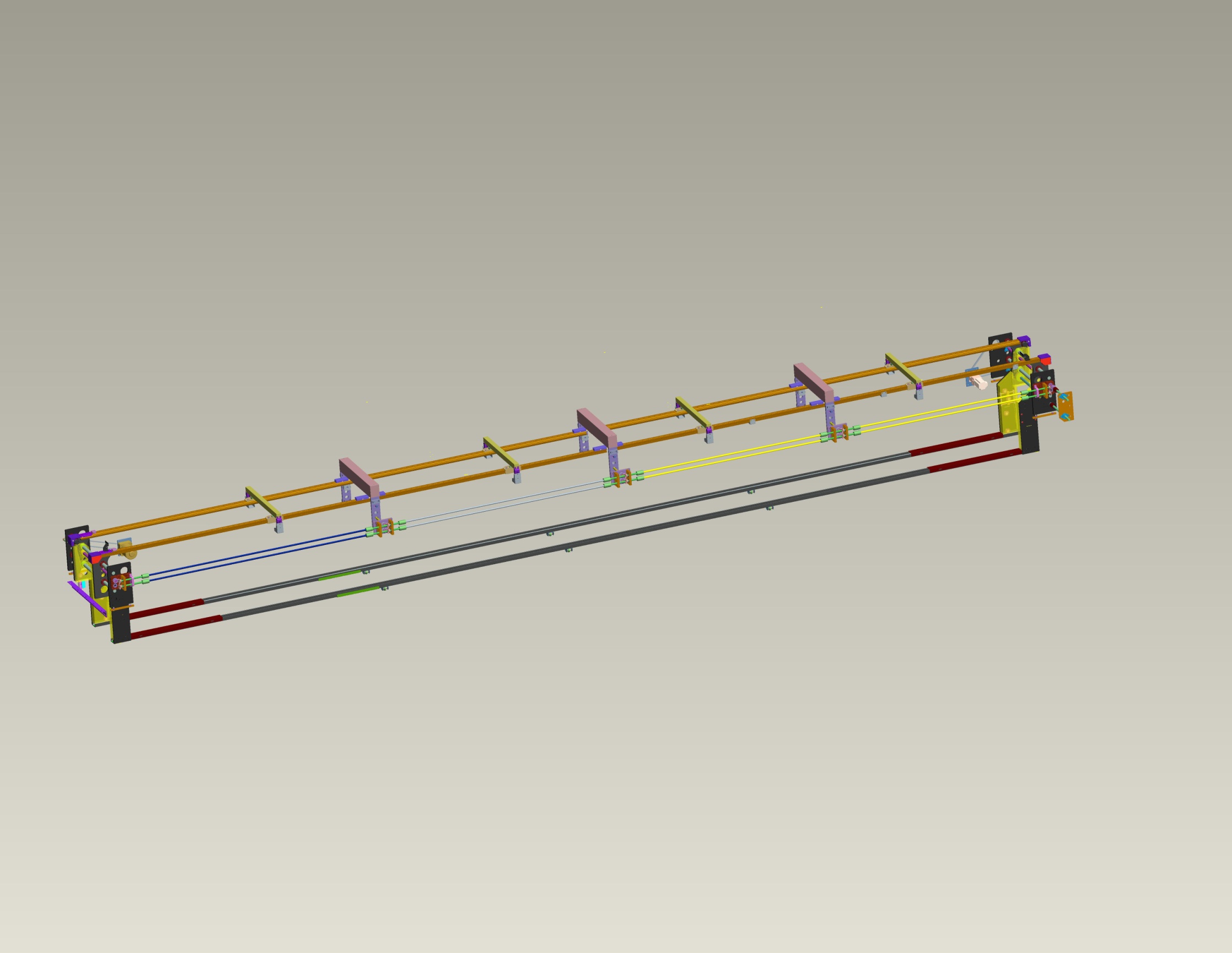 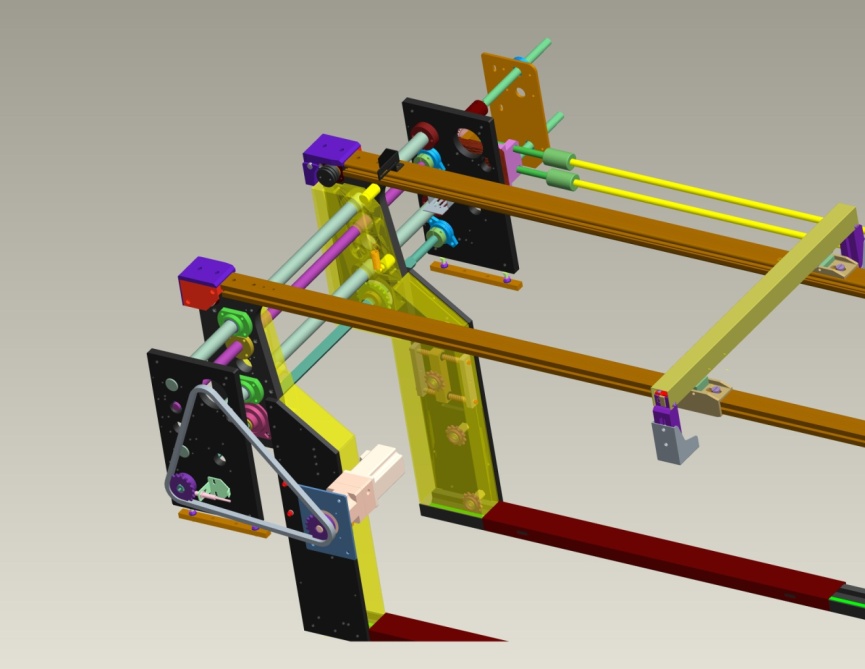 Transport chain cover, prevent foreign body from entering, avoid transport vibration, even stuck
Efficient production capacity
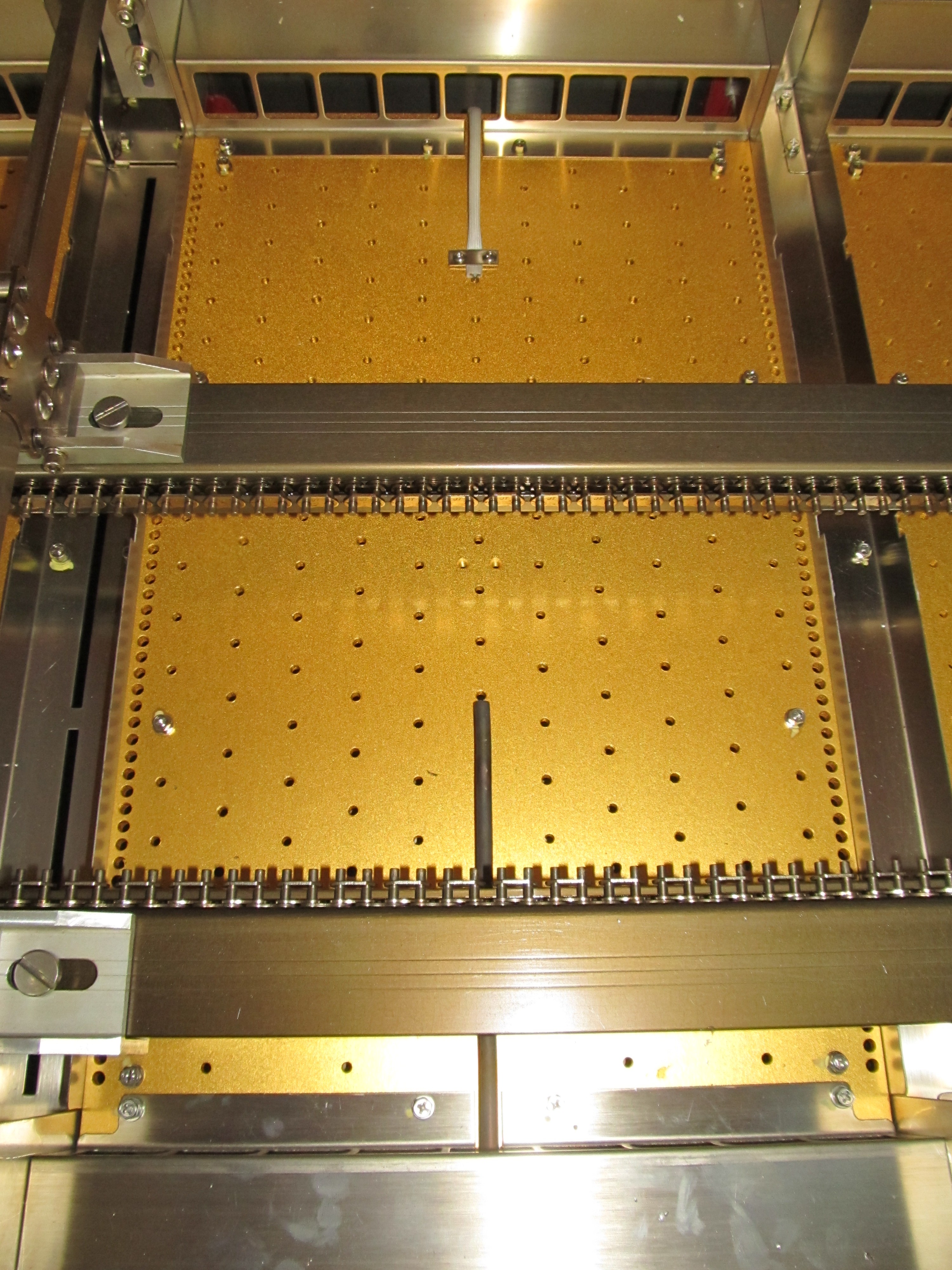 The draft design under flux avoids the problem of drip dirty plate caused by traditional draft design.
Minimum operating energy consumption
KT series products
Low power consumption, compared to similar products on the market to save electricity 20%
Power consumption is the main operating cost of the equipment!
The factors that determine power consumption:
1. Electrical and thermal conversion efficiency
2. Heating efficiency of equipment
3. Heat dissipation of furnace body
4, flux recovery heat loss
5. Production saturation
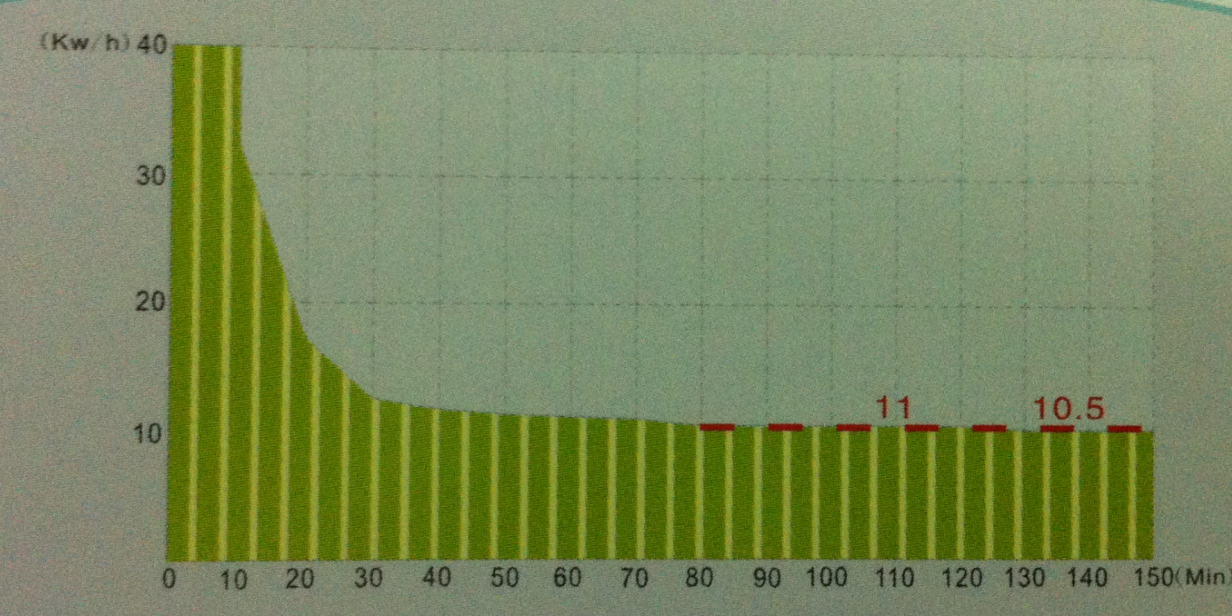 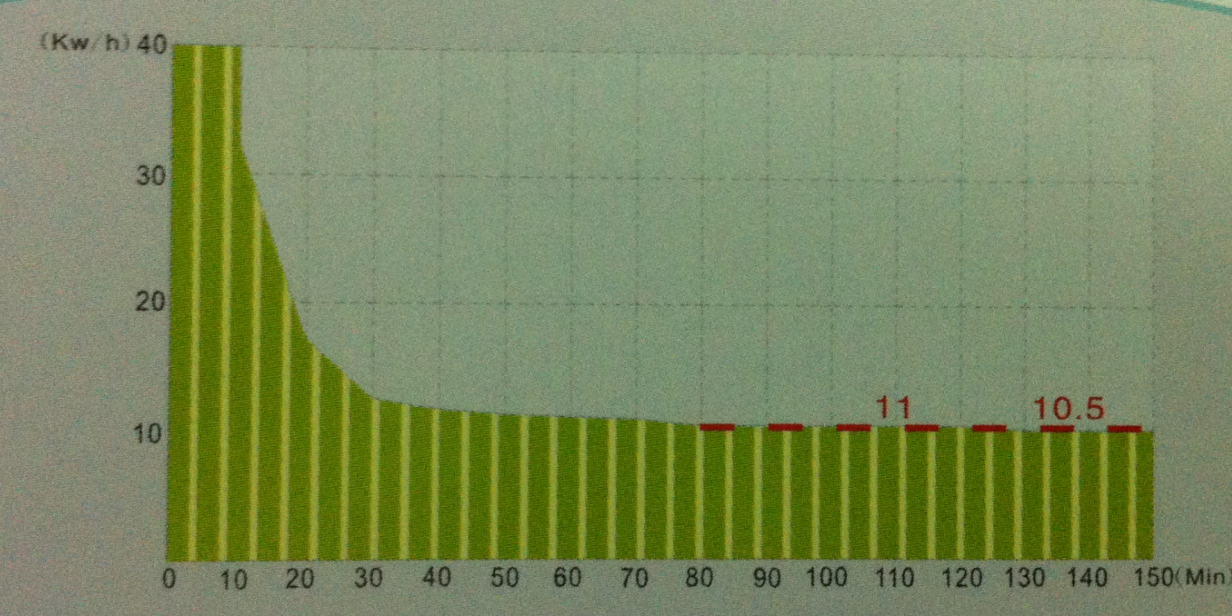 Welcome inquiry
1,Please visit : www.smthelp.com

2, Find us more: https://www.facebook.com/autoinsertion

3, Know more our team: https://cn.linkedin.com/in/smtsupplier

4, Welcome to our factory in Shenzhen China

5, See more machine working video, please Youtube: Auto Insertion

6, Google: Auto+insertion, to get more informations

7,Looking forward to your email: Ronin@smthelp.com ,info@smthelp.com